Základní finanční výkazy
Majetková a finanční struktura podniku. Základní položky rozvahy ve finanční analýze.
1
Martina Sponerová
Obsah
Cíle podniku
Majetková struktura podniku
Finanční struktura podniku
Bilanční pravidla, strategie financování
Čistý pracovní kapitál
Analýza rozvahy z pohledu vázaného kapitálu
Analýza rozvahy z pohledu likvidity a solventnosti
2
Cíle podniku
Jako hlavní cíl podnikání je nejčastěji uváděna snaha o  maximalizaci zisku.

Námitky:
 V současnosti se zpravidla podniky snaží o dosahování více cílů (růst tržeb, obratu, podílu na trhu, dobré jméno firmy …).
 Jde o statický přístup, který nerozlišuje, ve kterém období bylo zisku dosaženo.
 Nutnost využívání CF pro hodnocení podniku. 
 Nebere v úvahu různý stupeň rizika.
 Ziskové kritérium je důležité, ale není jediné!
3
Cíle podniku
Cílem všech podniků je snaha o jejich dlouhodobou existenci a zajištění dlouhodobého rozvoje podniku, resp. snaha o dlouhodobou prosperitu podniku.

 Hlavním cílem z pohledu podnikových financí je snaha o maximalizaci tržní hodnoty podniku (v podmínkách akciové společnosti maximalizaci tržní ceny akcií).
4
Cíle podniku
Dílčí cíle:
 Platební schopnost (likvidita) podniku 
 Rentabilita podniku 
 Finanční stabilita podniku (schopnost podniku dlouhodobě vytvářet a udržovat žádoucí vztah mezi jednotlivými složkami majetku a finančními zdroji na jejich krytí)
5
Cíle podniku - Shareholder x Stakeholder value
Cíle věřitelů 
 Cíle odběratelů 
 Cíle dodavatelů
 Cíle manažerů 
 Cíle zaměstnanců
6
Zdroje finančních informací
Rozvaha
Výkaz zisku a ztráty
Výkaz cash flow
7
ROZVAHA
Zachycuje bilanční formou stav dlouhodobého hmotného a nehmotného majetku (aktiva) a zdrojů jejich financování (pasiva) k určitému datu.

Představuje základní přehled o majetku a zdrojích jeho financování ve statické podobě (k okamžiku účetní závěrky).
8
ROZVAHA
AKTIVA
 Dlouhodobý majetek
 Oběžná aktiva
Zásoby a pohledávky z obchodního styku
Krátkodobý finanční majetek
Peněžní prostředky
PASIVA
Vlastní kapitál
Cizí zdroje
MAJETEK = ZDROJE FINANCOVÁNÍ
9
ROZVAHA
Dlouhodobý majetek
Vlastní kapitál
Cizí zdroje
Oběžná aktiva
10
Modelová rozvaha podniku
Majetková struktura podniku
Majetek podniku (podle zákoníku „obchodní majetek“) neboli aktiva.
Majetková struktura podniku představuje podrobnou strukturu aktiv podniku. Za aktivum se považuje takový majetek podniku, který pro podnik představuje budoucí ekonomický užitek. Pokud se podíváme na stranu aktiv rozvahy, vidíme, že majetek podniku lze dělit z hlediska doby využití na dlouhodobý a oběžný (krátkodobý).
12
Majetková struktura podniku
Dlouhodobý majetek
dlouhodobý nehmotný majetek – know-how podniku, goodwill, software, výsledky výzkumu, licence, patenty;
dlouhodobý hmotný majetek – pozemky, budovy, stavby, strojní a technické zařízení, inventář, (umělecké a kulturní sbírky a předměty);
dlouhodobý finanční majetek – cenné papíry a účasti se splatností nad 1 rok, poskytnuté půjčky se splatností nad 1 rok. 
Oběžná (krátkodobá) aktiva
zásoby zboží, materiálu, polotovarů, pomocných látek;
krátkodobé pohledávky se splatností do jednoho roku;
krátkodobý finanční majetek se splatností do jednoho roku;
peněžní prostředky – pokladní hotovost, prostředky na běžných účtech.
13
Majetková struktura podniku
Majetková struktura podniku závisí na:
Oboru podnikání (banka, obchodní, výrobní firma).
Technické náročnosti výroby – podíl stálého hmotného majetku, i nehmotného a investičního majetku (know-how, patenty, atd.).
Rozvinutosti peněžního a kapitálového trhu – podíl finančního majetku.
Ekonomické situaci podniku, případně jeho strategii.
14
Příklad
Podíl jednotlivých položek majetku na aktivech pro průmysl, stavebnictví a služby. 
Je patrné výrazné zastoupení DDM v případě průmyslu a služeb, stavebnictví naopak vykazuje velký podíl pohledávek, což je dáno dlouhou dobou jejich splatnosti.
15
Finanční struktura podniku
Finanční struktura podniku představuje strukturu podnikového kapitálu, ze kterého je financován jeho majetek. V rozvaze podniku je zobrazena na straně pasiv.
16
Finanční struktura podniku
Vlastní kapitál
základní kapitál – tvoří ho akciový kapitál vložený do podniku jeho akcionáři, resp. peněžní a nepeněžité vklady společníků;
kapitálové fondy – jsou tvořeny z darů, dotací, neodepisovaného majetku, emisního ážia;
fondy ze zisku – rezervní fond, statutární fondy, ostatní fondy tvořené ze zisku;
výsledek hospodaření – zisk nebo ztráta.
17
Finanční struktura podniku
Cizí zdroje
rezervy – jsou tvořeny za určitým účelem (např. rezervy na opravy dlouhodobého hmotného majetku, rezervy na nedobytné pohledávky apod.);
dlouhodobé závazky – podnikem emitované dluhopisy, závazky vůči různým subjektům se splatností nad 1 rok, bankovní úvěry se splatností nad 1 rok;
krátkodobé závazky – obchodní úvěry, závazky vůči státu, společníkům, zaměstnancům, bankovní úvěry…(se splatností do 1 roku).
18
Optimalizace finanční struktury
Volba optimální finanční struktury souvisí s:
strukturou majetku podniku
náklady na kapitál a jeho jednotlivé druhy
podílem vlastního a cizího kapitálu
délkou splatnosti používaného kapitálu
finančním rizikem používaného kapitálu 
udržením kontroly nad činností podniku
19
Optimalizace finanční struktury
Optimální finanční struktura – je taková, při které jsou průměrné náklady na kapitál podniku minimální, a tudíž tržní hodnota firmy bude maximální.

Cílem optimalizace finanční struktury je zabezpečovat vhodnou strukturu zdrojů z hlediska likvidity, rizika a nákladů.
20
Bilanční pravidla
Zlaté pravidlo  financování
Krátkodobé zdroje by měly být použity na financování krátkodobých potřeb (oběžných aktiv).
Dlouhodobé zdroje by měly být použity na financování dlouhodobých potřeb (dlouhodobého majetku – investic).
21
Bilanční pravidla
Zlaté pravidlo vyrovnání rizika
Vlastní kapitál by měl převyšovat cizí zdroje,  případně by se měly rovnat. 
Pokud je suma cizích zdrojů příliš vysoká, firma se stává rizikovější pro investory a průměrné náklady na kapitál rostou.
22
Bilanční pravidla
Zlaté pari pravidlo
Jde o vztah dlouhodobého majetku a vlastních zdrojů podniku. 
Mělo by platit, že dlouhodobý majetek je financován vlastním kapitálem. 
Dlouhodobý majetek je financován zpravidla i z cizích zdrojů, proto se stálá aktiva a vlastní zdroje rovnají jen výjimečně. 
Toto pravidlo není v praxi příliš dodržováno, protože neumožňuje využít výhody financování cizím kapitálem.
23
Bilanční pravidla
Zlaté poměrové pravidlo
Toto pravidlo dává doporučení, aby tempo růstu investic nepřekročilo tempo růstu tržeb. 
Nedodržení tohoto pravidla by v budoucnu mohlo vést ke snížení rentability a likvidity podniku.
24
Optimalizace finanční struktury
Doporučení - shrnutí:
Poměr vlastního a cizího kapitálu, při němž jsou celkové náklady na pořízení kapitálu nejnižší a v důsledku toho tržní hodnota firmy nejvyšší.
Krátkodobá (oběžná) aktiva financovat krátkodobým kapitálem.
Dlouhodobá aktiva financovat dlouhodobým kapitálem (vlastním nebo cizím).
Dlouhodobým kapitálem krýt i část oběžných aktiv, která je v podniku trvale přítomna (tj. čistý pracovní kapitál, viz dále).
Dlouhodobá aktiva typická pro hlavní činnost podniku financovat vlastním kapitálem, zbytek dlouhodobých aktiv financovat cizími zdroji (v případě problémů je lze odprodat a přitom dále pokračovat v činnosti).
25
Optimalizace finanční struktury
Doporučení - shrnutí:
Vyšší podíl dlouhodobého kapitálu, než odpovídá dlouhodobým aktivům, snižuje celkovou efektivnost činnosti podniku (dlouhodobý kapitál je dražší).
Nižší podíl dlouhodobého kapitálu (tj. používání krátkodobého kapitálu i na krytí dlouhodobého majetku) je značně riskantní, protože může vyvolat platební potíže podniku.
Oběžný majetek by měl být podstatně vyšší, než krátkodobý cizí kapitál → zajištění chodu podniku i v případě problémů.
26
Strategie financování
Neutrální strategie
Dlouhodobý majetek a trvale přítomná oběžná aktiva jsou financována dlouhodobým kapitálem (vlastním i cizím), pohyblivá část oběžných aktiv je financována krátkodobým kapitálem
Konzervativní strategie
Vyznačuje se vyšším použitím dlouhodobých finančních zdrojů, kdy se těmito zdroji financuje i část oběžných aktiv. To však přináší vyšší náklady na financování.
Neutrální strategie                                      Konzervativní strategie
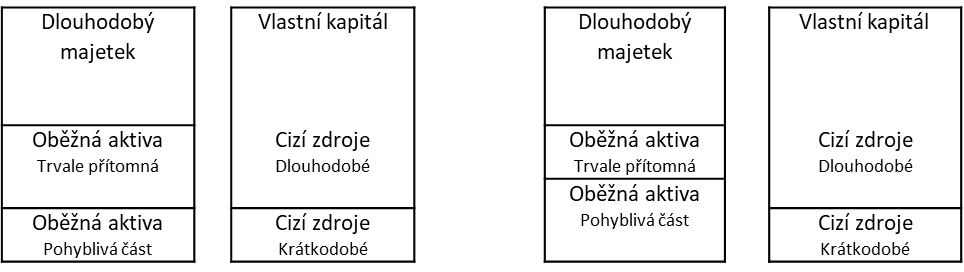 27
Strategie financování
Agresivní strategie
Krátkodobými zdroji je financována i část trvale přítomných oběžných aktiv, případně také dlouhodobý majetek podniku. Nižší náklady na financování jsou však v tomto případě doprovázeny vyšším rizikem platební neschopnosti.
Agresivní strategie
28
Čistý pracovní kapitál (Net Working Capital)
Čistý pracovní kapitál je definován jako rozdíl mezi oběžným majetkem a krátkodobými cizími zdroji a má významný vliv na platební schopnost podniku. Konstrukce ČPK je založena na rozlišení oběžného a dlouhodobého majetku a dále na rozlišení dlouhodobě a krátkodobě vázaného kapitálu.

ČPK = Oběžná aktiva – krátkodobé cizí zdroje
ČPK = Vlastní kapitál + dlouhodobé cizí zdroje – dlouhodobý majetek
29
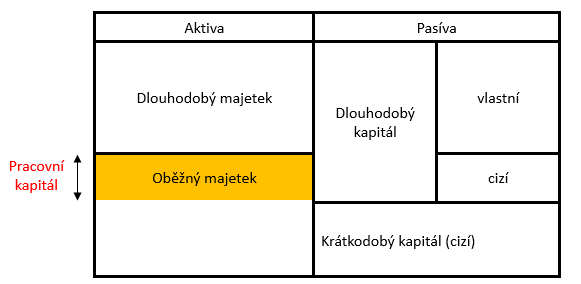 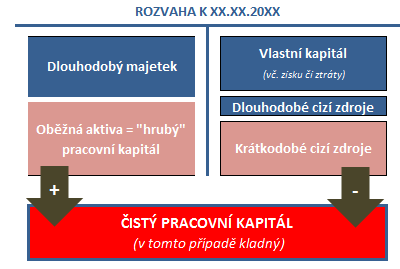 Úpravy vzorce pracovního kapitálu
Zatímco výše uvedený vzorec a příklad jsou nejstandardnější definicí pracovního kapitálu, existují i ​​jiné cílenější definice.
Příklady alternativního vyjádření pracovního kapitálu jako operativního pracovního kapitálu:
Oběžná aktiva – Peněžní prostředky – Krátkodobé závazky z obch.styku
Pohledávky z obchodního styku + Zásoby – Krátkodobé závazky z obchodního styku
31
Analýza solventnosti
Solventnost = schopnost společnosti splácet své závazky v dohodnutých lhůtách
Pokud podnik dluží více než vlastní
Vlastní kapitál je záporný
Podnik je nesolventní
32
Závěr
Představuje základní přehled o majetku a zdrojích jeho financování ve statické podobě (k okamžiku účetní závěrky).
Cílem optimalizace finanční struktury je zabezpečovat vhodnou strukturu zdrojů z hlediska likvidity, rizika a nákladů.
Konstrukce ČPK je založena na rozlišení oběžného a dlouhodobého majetku a dále na rozlišení dlouhodobě a krátkodobě vázaného kapitálu.
33